Budget Sustainability Policies in the Republic of Belarus
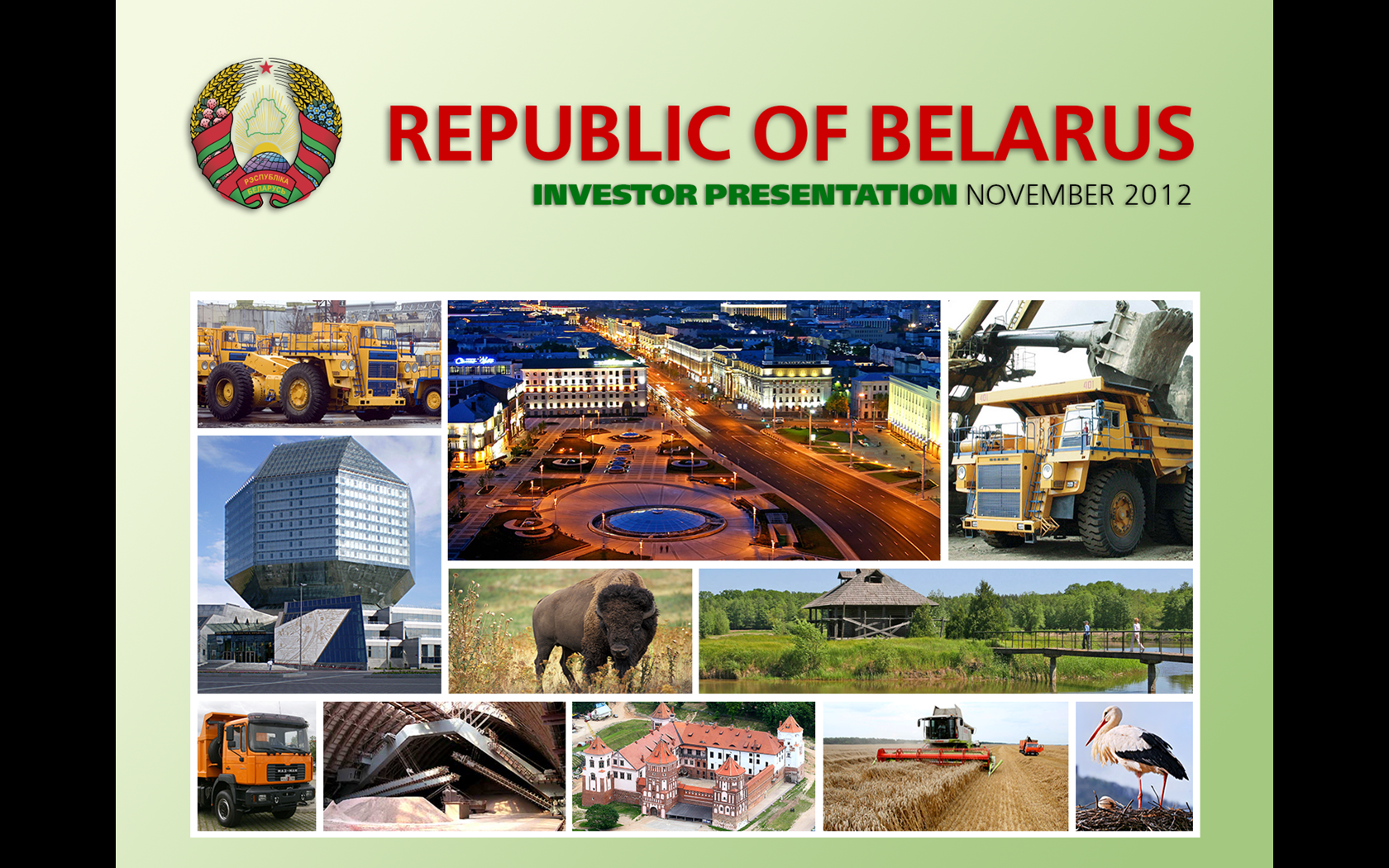 Elena Pechen,
Director, Chief Directorate of Budget Policies, 
Ministry of Finance, Republic of Belarus
February 2016
Background
Form of Government: presidential republic
Population: 9.5 million people (men – 46.5%, women – 53.5%; urban residents – 77.3%, rural population – 22.7%)
Capital: Minsk – 1.9 million people
State Languages: Byelorussian, Russian
Open, export-oriented economy: Belarus sells its goods in the markets of 161 countries
Key trading partners in 2015: Russia – 48.3% 48.3% of total trade, EU countries – 25.3%, other countries– 26.4%
International Comparisons
Centralization Rate (central government budget as % of GDP)
GDP per capita (US$ thousand)
Албания
Россия
Беларусь
Украина
Б&Г
National Debt as of the end of 2014, % of GDP
The World Bank Doing Business Rankings (June 2015)
Maastricht Criterion – 60%
Social and Economic Development Priorities in the Budget Sector
4
Background for Introduction of Budget Rules
5
Consolidated Budget Revenues
Revenues (2016 (approved), %)
Revenues (2015 (estimate), %)
Amount of Revenues in 2016:
288.9 trillion BYR
($12.7 billion)
6
Rule 1: not to increase the tax burden
Tax burden (% of GDP)
Key inputs of tax burden:
Profit Tax (18%) 
VAT (20%, 0% on exports)
Property Tax (1-2.5 %)
Income Tax (13%)
Excise and Customs Duties
7
Consolidated Budget Expenditures
Expenditures (2015 estimate)
Expenditures (2015 estimate)
FYI: Average wages and pensions (US$)
Expenditures in 2016:

272.3 trillion BYR
(US$12.0 billion)
8
Rule 2: Maintaining budget social expenditures in the GDP
Consolidated Budget Expenditures for Social Sector (% GDP)
9
National Debt– consistently safe levels
We assess also positively a recently approved debt policy establishing internal thresholds for national debt to GDP ratio at the level of 45% and the annual spending ratio for servicing and repayment of hard currency debt to the international reserves also at the level of 45%.

Standard & Poor’s, Research Update, April 10,2015
As of 01.01.2016:  
External national debt is  
US$12.4 billion, or 22.7% of GDP
Key features of our external national debt: 
Share of loans from international financial institutions – 20.8%
Share of earmarked, targetted loans  – 41.0%

Raising of foreign National loans seeks implementation of critical investment projects (earmarked, targetted loans) and national debt refinancing.
External and internal national debt,  US$ billion
*
*
* As of 01.01.2016
Rule 3: Retention of safe levels of the national debt
National Debt, % of GDP
Maastricht Criterion– 60%
Legislative Threshold – 45%
*
* As of 01.01.2016
National Debt Economic Safety Indicators
Rule 4: Generation of Republican Budget Surplus for National Debt Repayment
Surplus generation in 2015-2016, BYR trillion
Budget expenditures
Budget expenditures
Surplus generation
Surplus generation
2015 (estimate)
2016 (approved)
Republic of Belarus Budget Structure
14
Budget Rules at the Local Level
Sustainability of Local Budgets
Well-Balanced National Budget
Budget Rules at the Local Level (cont’d)